Distribution Platform
Objective: Grow the business – Achieve targets

E6 Platform: Vision
The Element Six Platform provides an unlimited knowledge base, makes all relevant information available on a daily basis and answers all questions immediately, 24 hours a day and 7 days a week.It supports the development towards a value added distribution with a clear focus on our customers and their needs worldwide.

E6 Platform: Mission
Provide Distributors and customers with the information they need, at any time
Improve/ Streamline our internal processes
Self-service Platform and changing Distributor behaviour
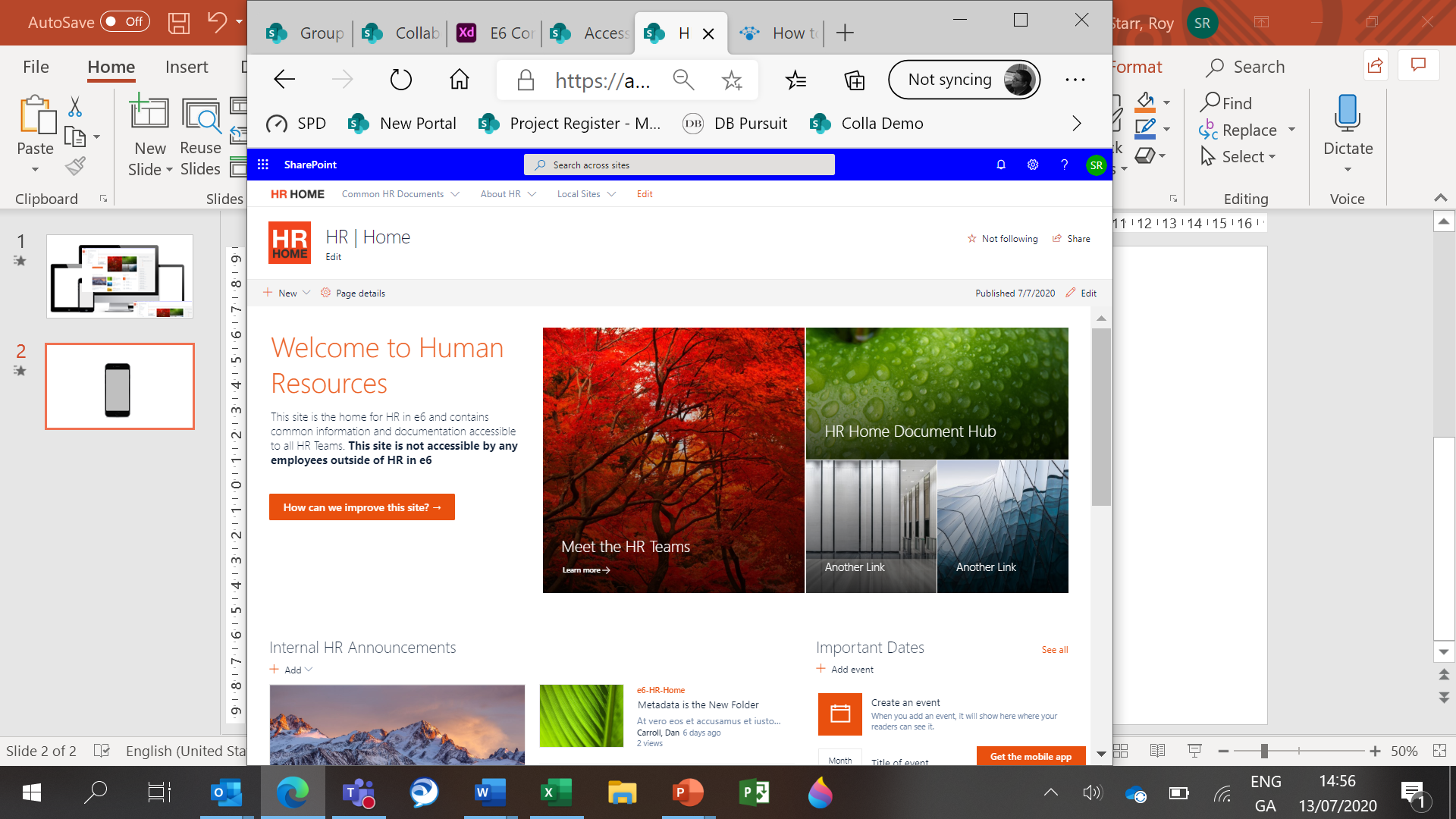 IM Work Stream: Distributor Platform: example
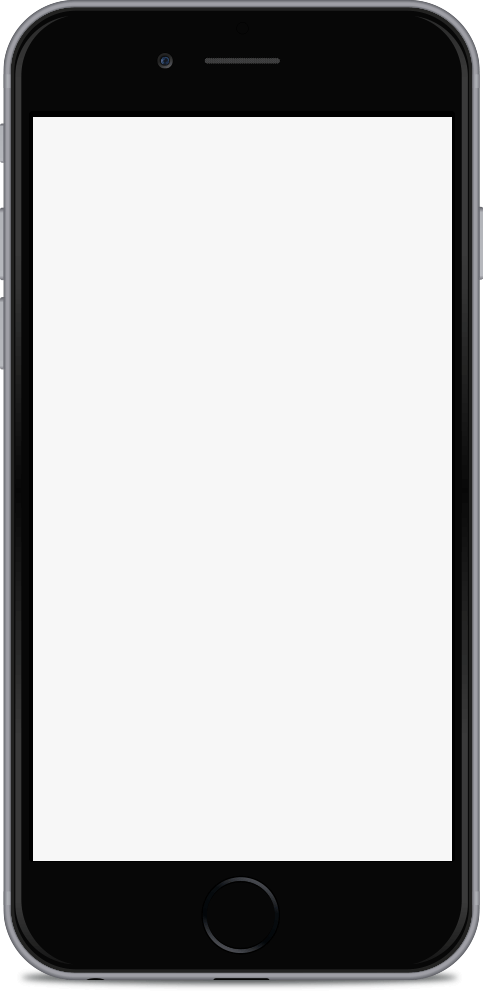 Customer/Distributor login to ensure security is adhered to
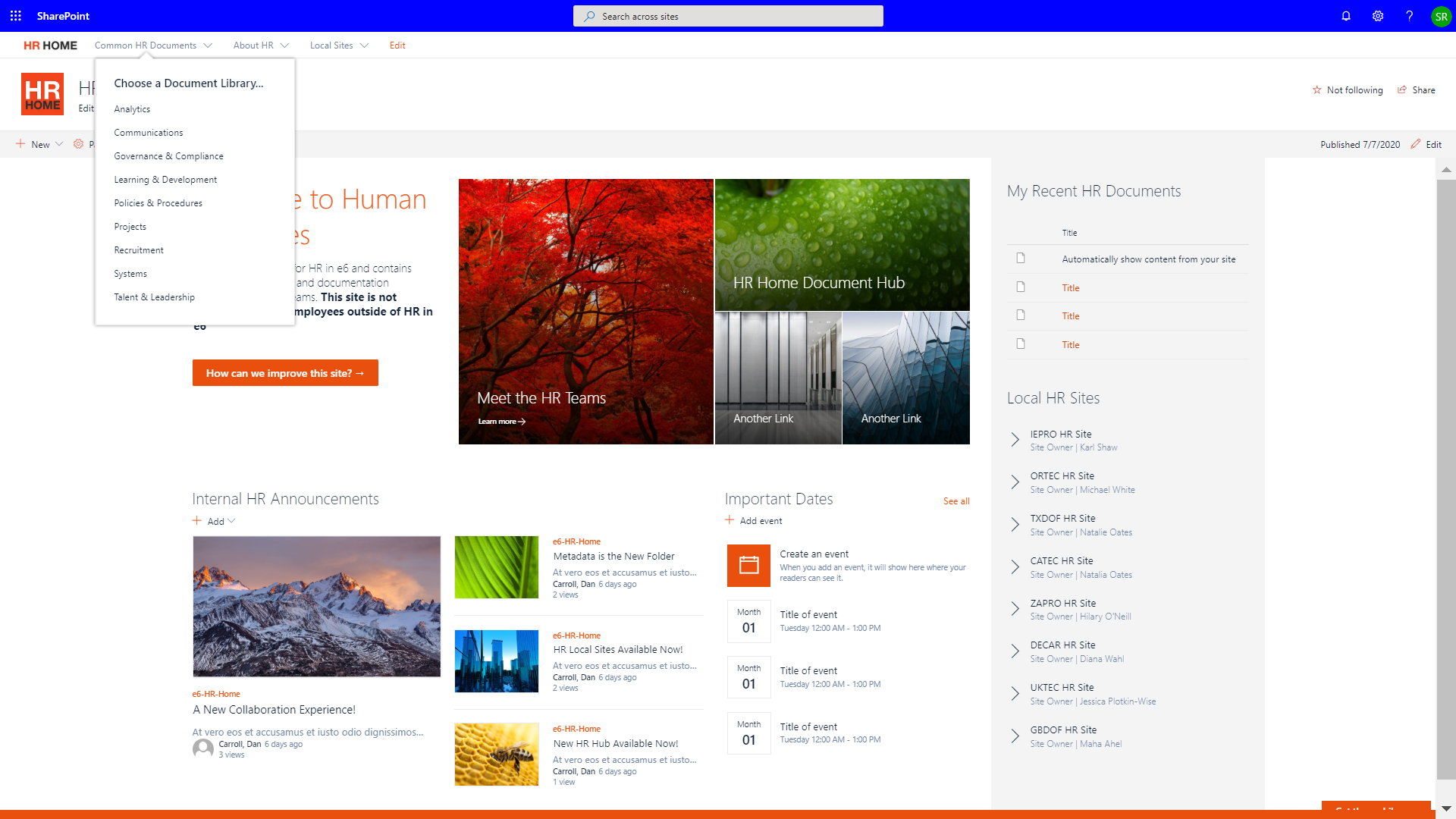 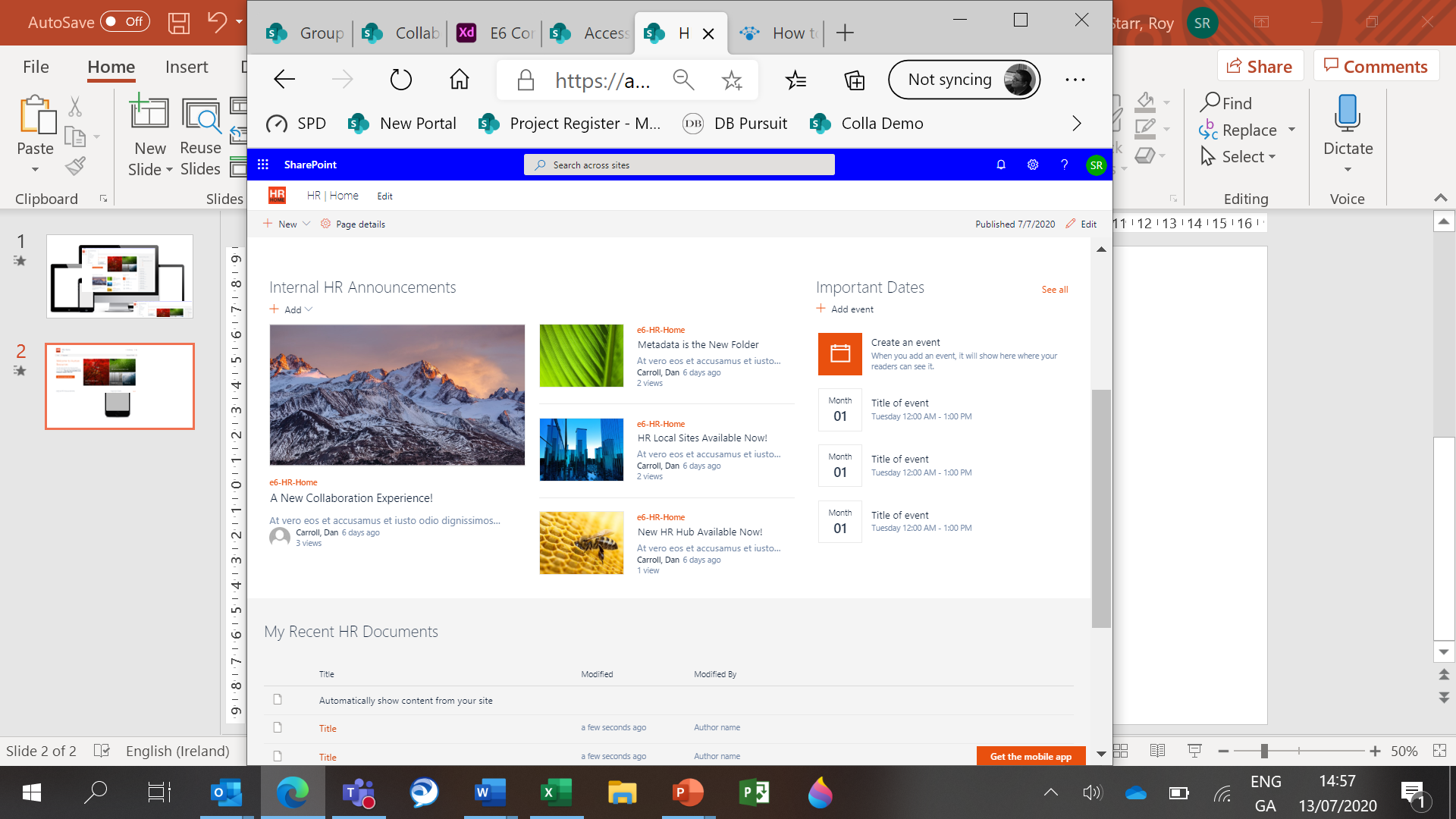 Platform
Sales & Marketing Collateral
Media Library
Inventory Enquiry
Order Entry
Element Six News
Element Six Contacts, per distributor
Frequently Asked Questions (FAQ)
Contracts via E Signature & Workflow
Pricing Enhancements
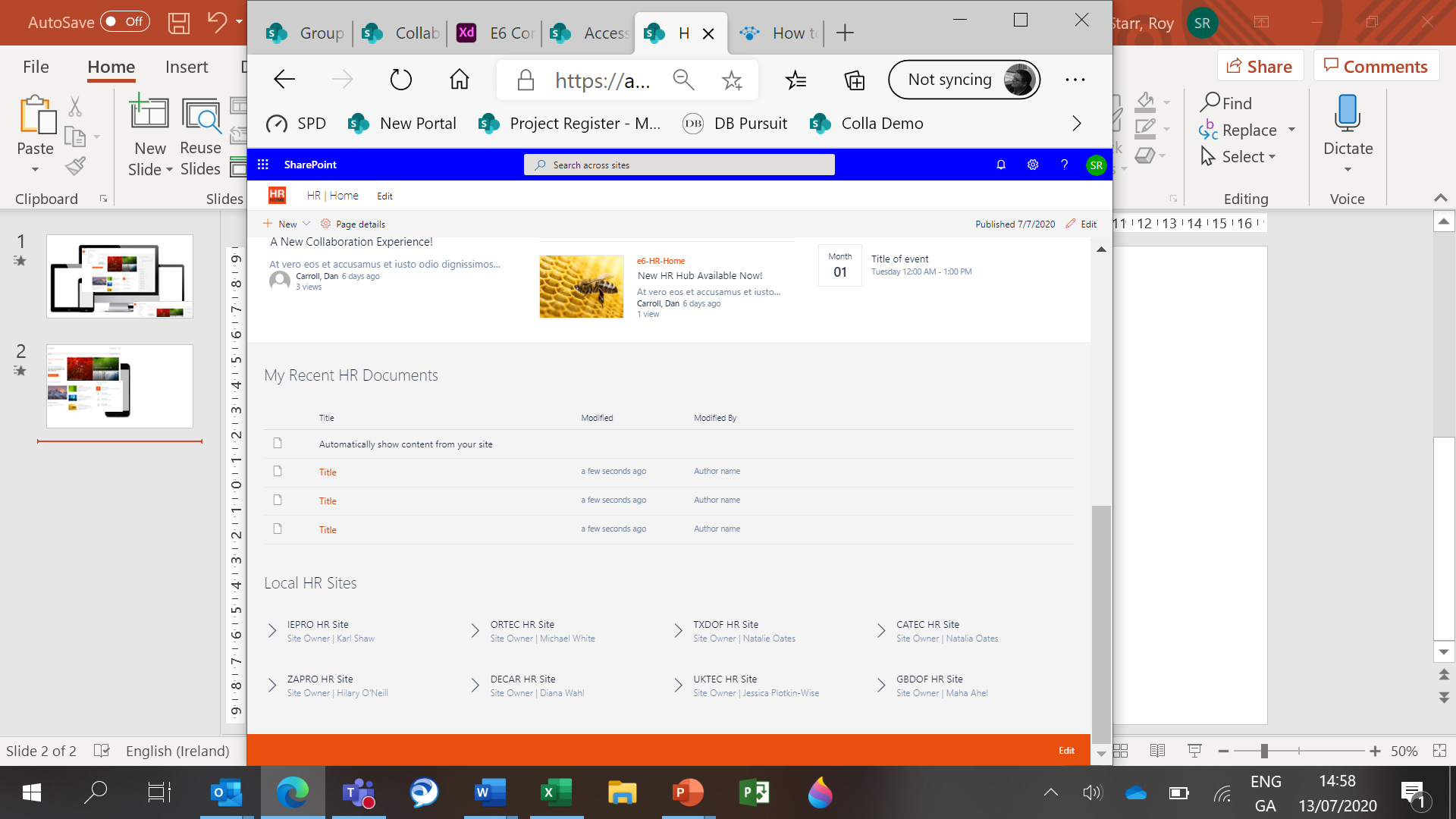 Distributor Platform Key areas